Муниципальное автономное дошкольное образовательное учреждение городского округа Саранск «Детский сад № 112»Фотопроект«Мы помним, мы гордимся!»1941 - 1945                     Подготовили воспитатели                                                                                         Моськина Ольга Геннадьевна                                                                                           Хабибулина Ирина Николаевна                                                            Саранск, 2020 г.
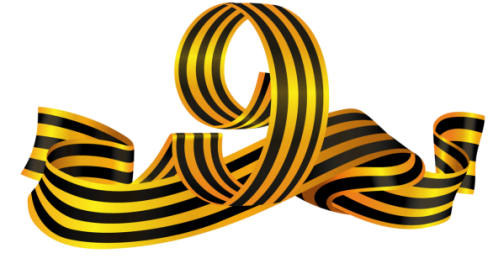 Спасибо героям,
Спасибо солдатам, 
Что мир подарили,
Тогда – в сорок пятом!!!
      Вы кровью и потом
      Добыли Победу.
      Вы молоды были,
      Сейчас – уже деды.
Мы эту Победу –
Вовек не забудем!!!
Пусть мирное солнце
Сияет всем людям!!!
Помним! Гордимся!
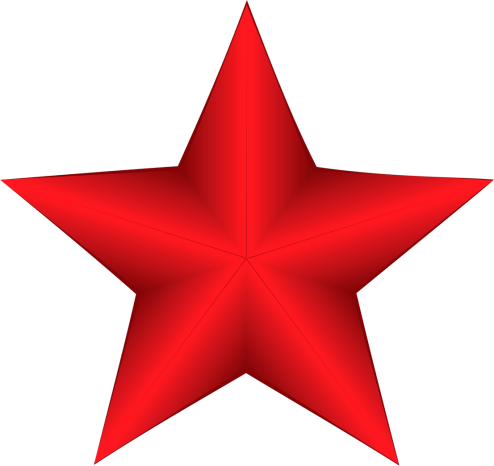 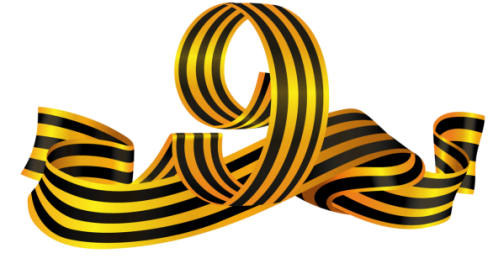 Письмо из дома. Летчики.Ивахнишин Александр Кириллович(1922 г.- 1992 г.)
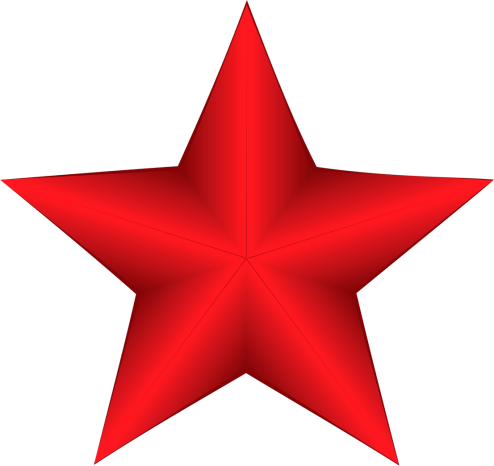 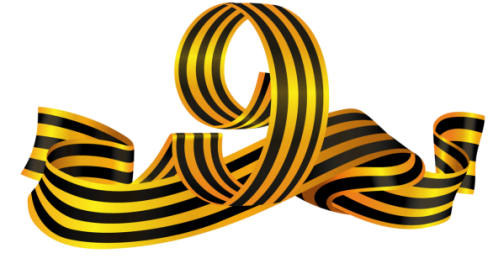 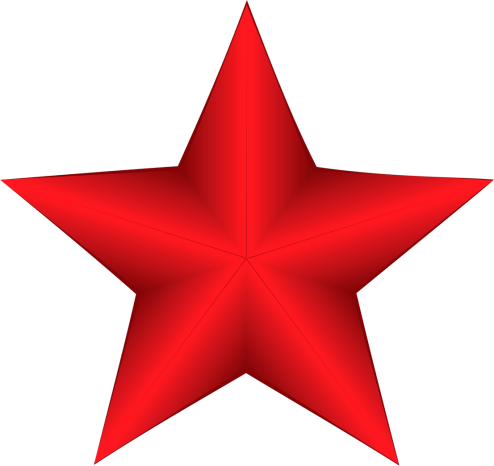 Курсанты Челябинского военного авиационного училища.(1944 г.)
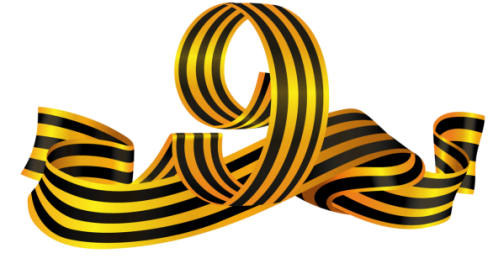 Курсанты перед учебным вылетом(1944 г.)
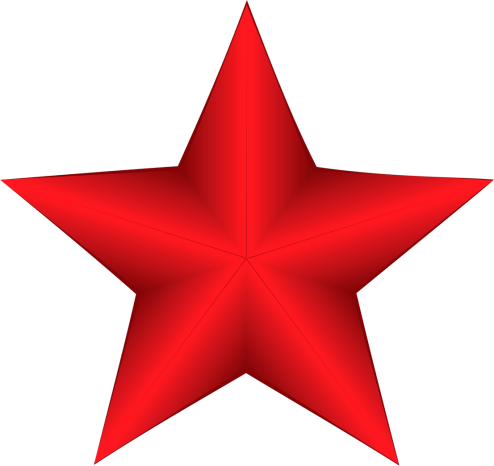 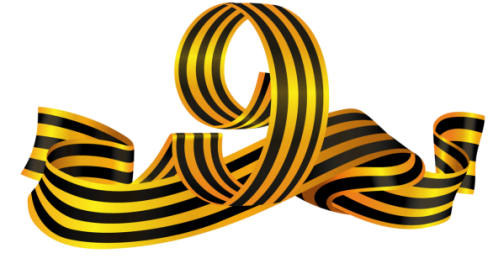 Передвижная радиостанция РАС-КВ(1944 г.)
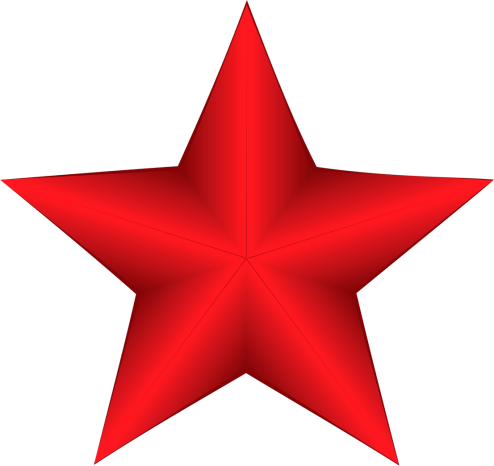 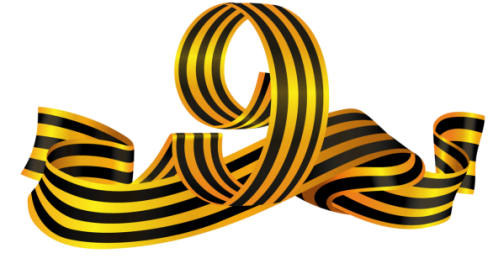 ОНИ ЖИВЫ, ПОКА МЫ ИХ ПОМНИМ!!!
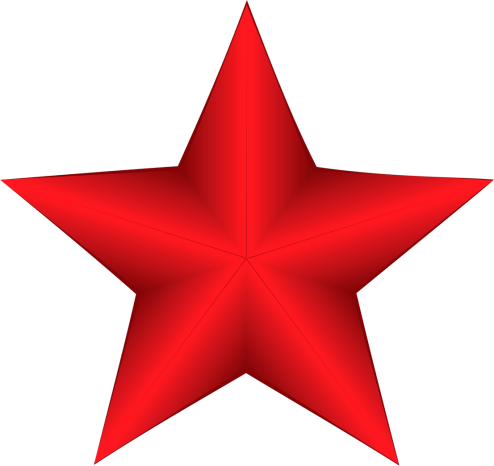 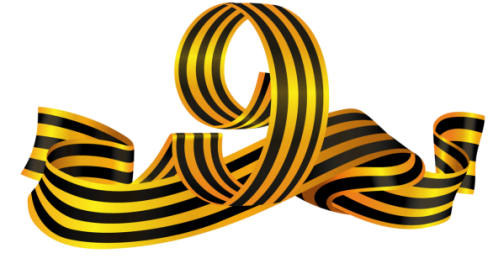 Янькин Николай Петрович(1925 г. – 1995 г.)
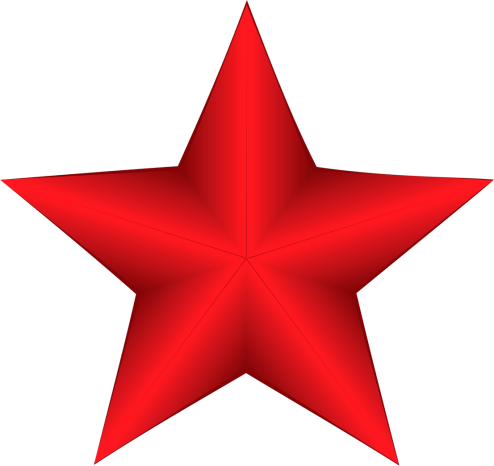 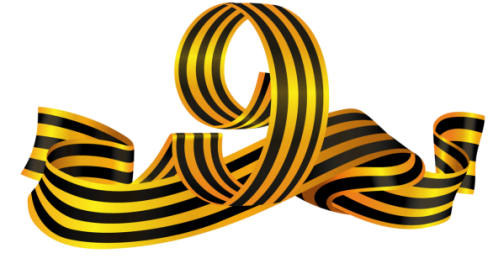 Курсанты – минометчики(1943 г.)
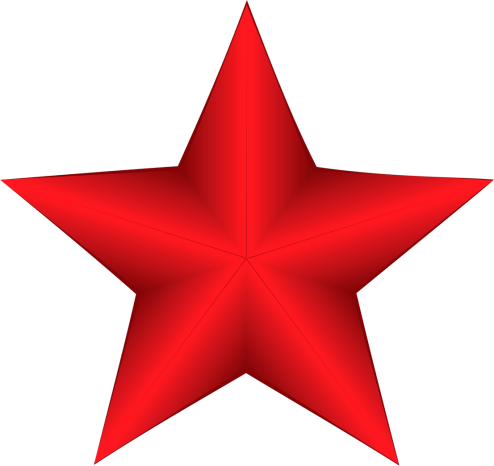 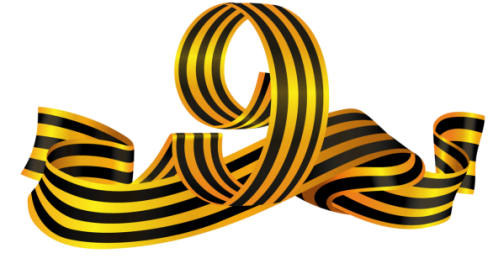 Ноябрь 1943 г. – Январь 1944 г.Прибалтийский фронт
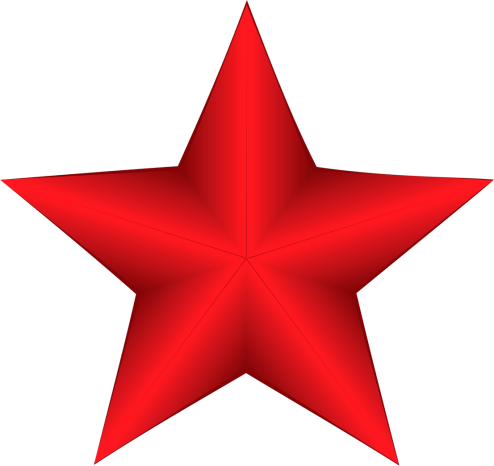 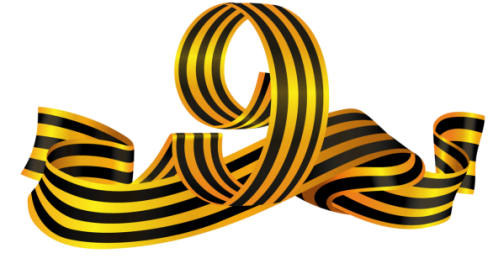 Январь 1944 г. – Февраль 1945 г.Ранение, госпиталь
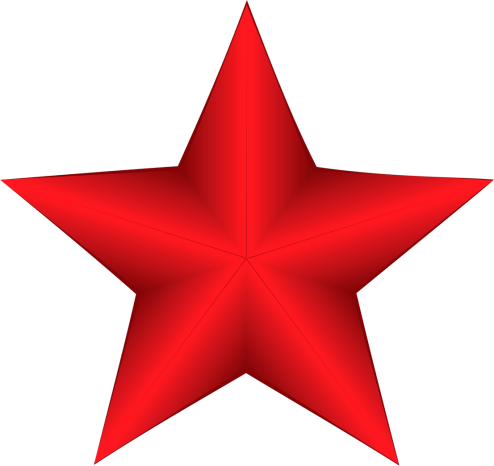 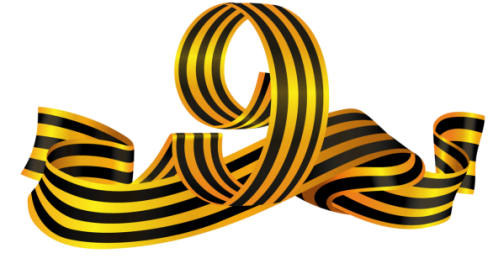 Февраль 1945 г. – май 1945 г.Белорусский фронт
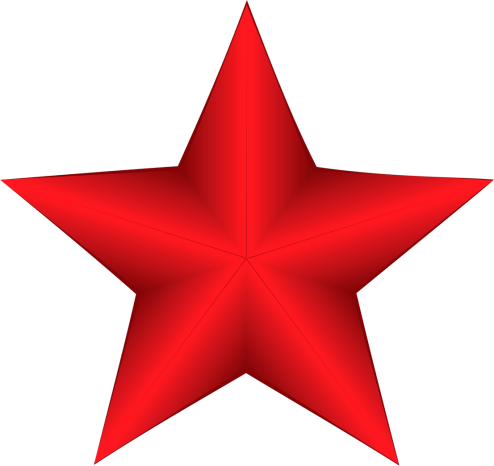 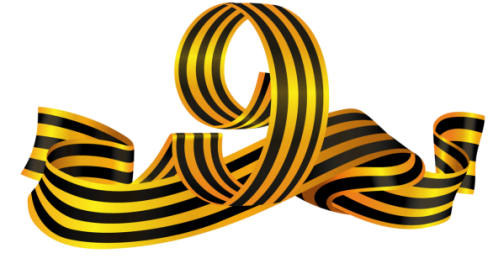 Люди!Пока сердца стучат, -помните!Какою ценой завоевано счастье, - пожалуйста, помните!
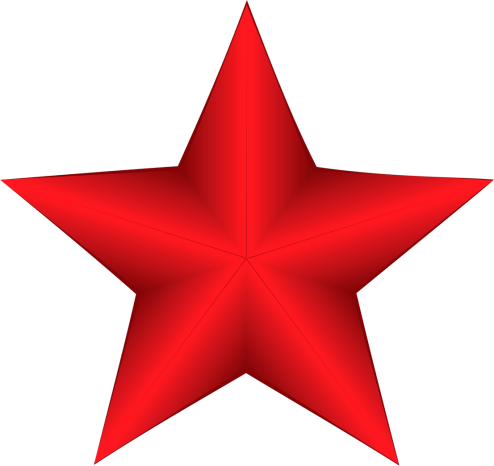 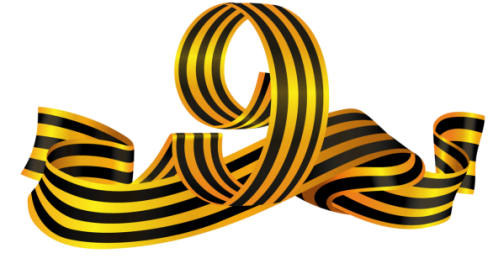 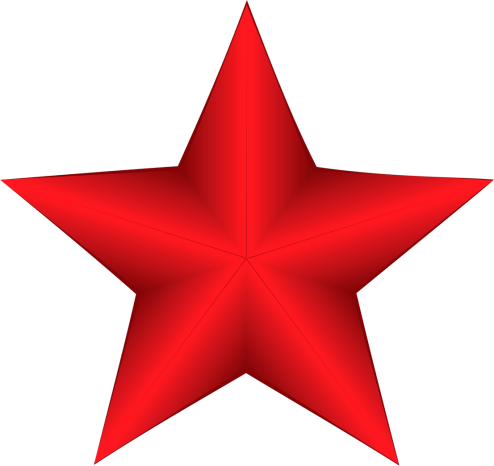